12 – 04 - 2021
CONOCIENDO PAINT
Objetivo: Conocer programa Paint.
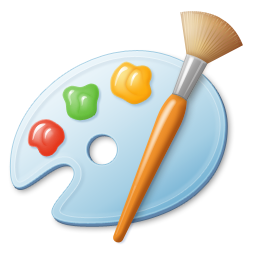 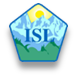 Departamento Educación Artística
EL PROGRAMA PAINT NOS
SIRVE PARA  DIBUJAR, APLICAR COLOR Y 
MODIFICAR IMÁGENES.  

PUEDES  USARLO COMO UN BLOCK DE DIBUJO 
DIGITAL PARA REALIZAR IMÁGENES  SENCILLAS Y
PROYECTOS CREATIVOS O PARA AGREGAR 
TEXTOS  Y DISEÑOS A OTRAS IMÁGENES.
ESTE ES EL ÍCONO QUE NOS MUESTRA EL PROGRAMA
HOLA YO SOY EL ÍCONO QUE REPRESENTA AL PROGRAMA PAINT
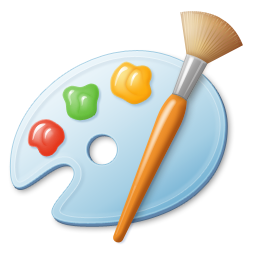 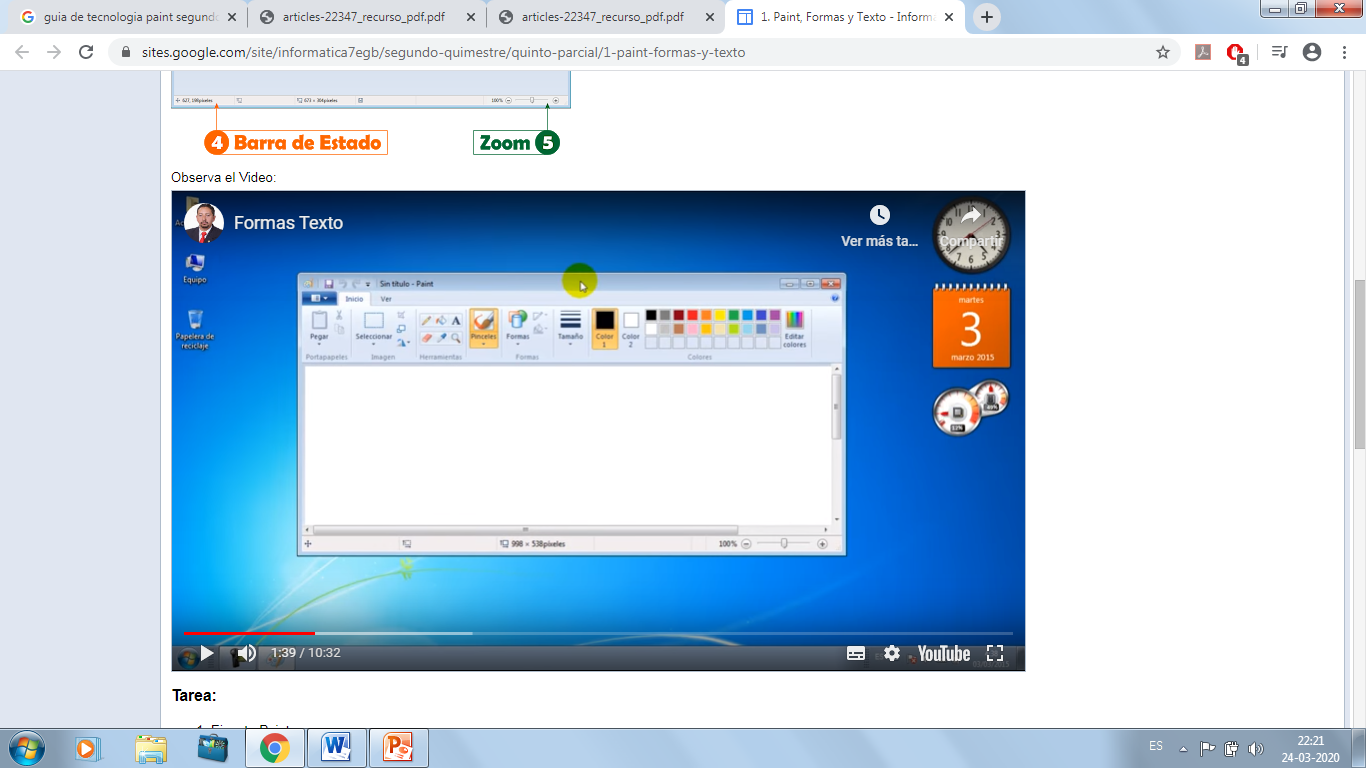 ESTA ES LA PÁGINA PRINCIPAL EN LA QUE SE PUEDE TRABAJAR.
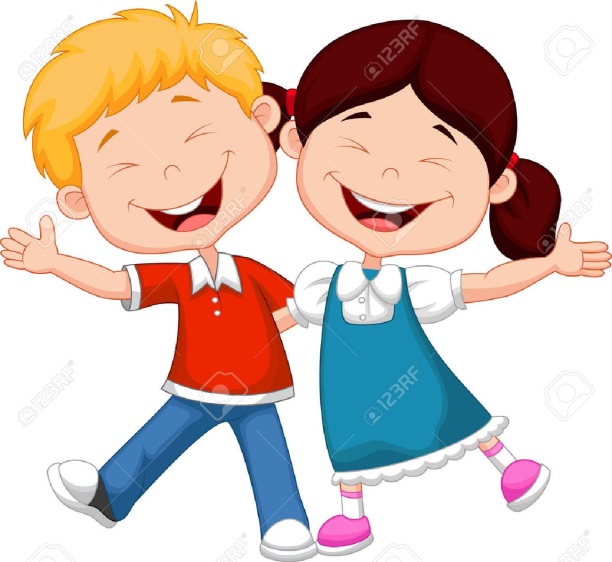 HAGAMOS UN RECORDATORIO PARA PODER ENTRAR  EN EL PROGRAMA
1.-  Vamos a inicio 
2.-  Todos los programas
3.-  Llegamos al programa Paint
4.- Abrimos una página nueva
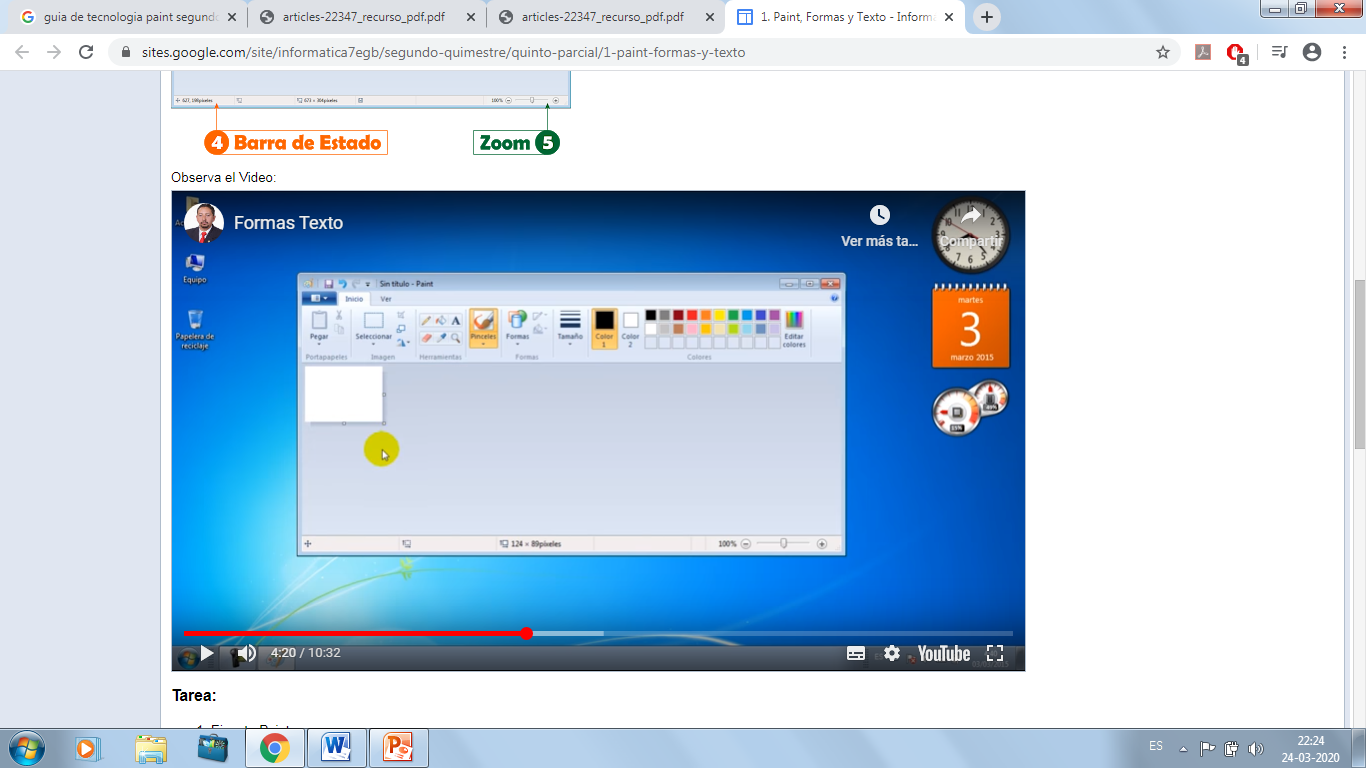 Encontramos varias herramientas  como  lápiz,  goma, pinceles, líneas, formas y color.
Puedes utilizar formas
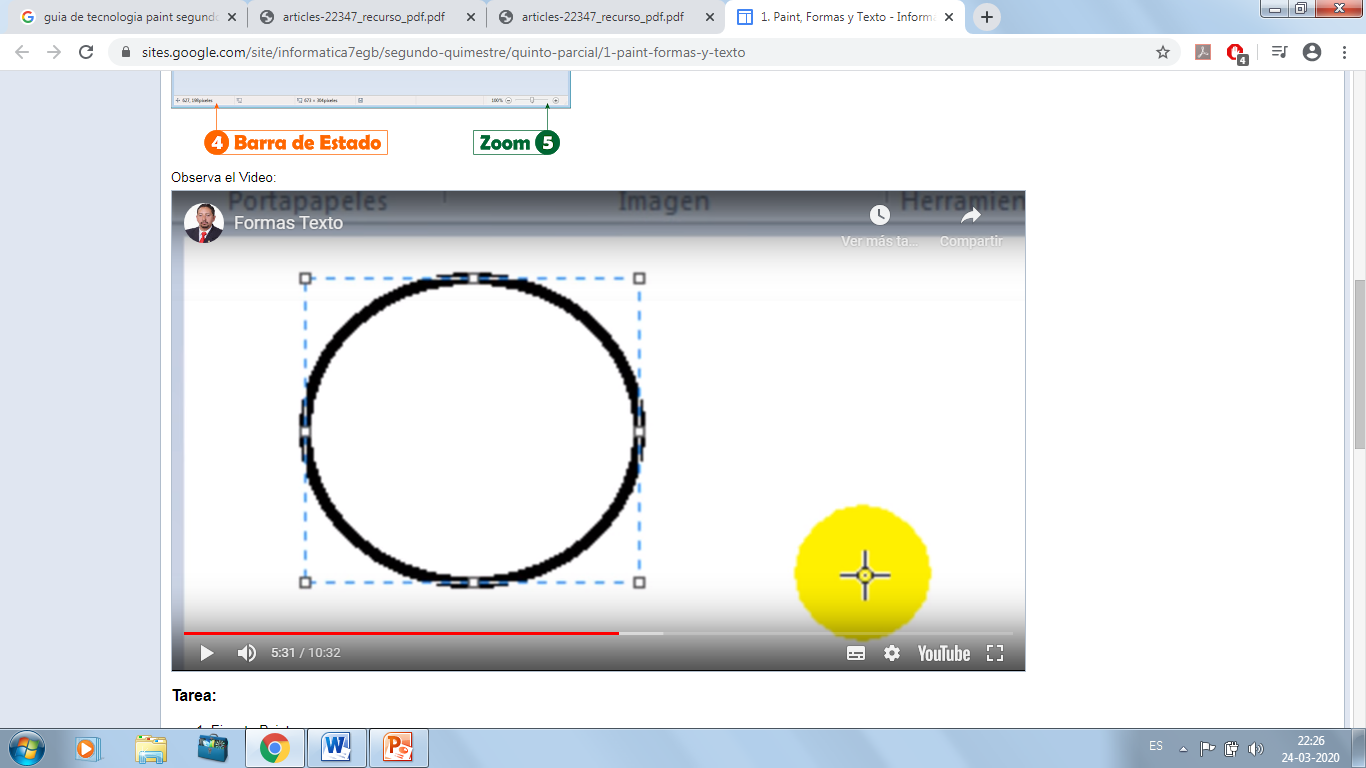 Agregar colores
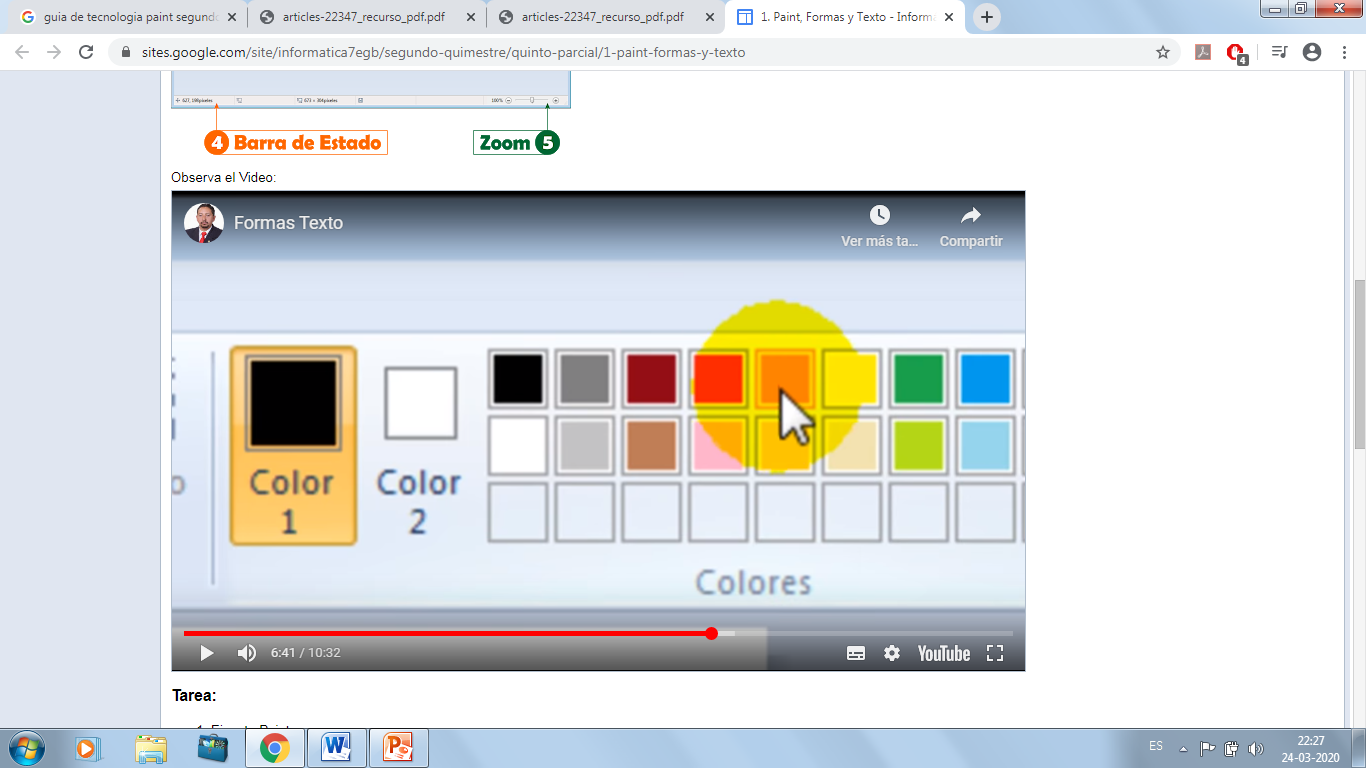 Colocar textos
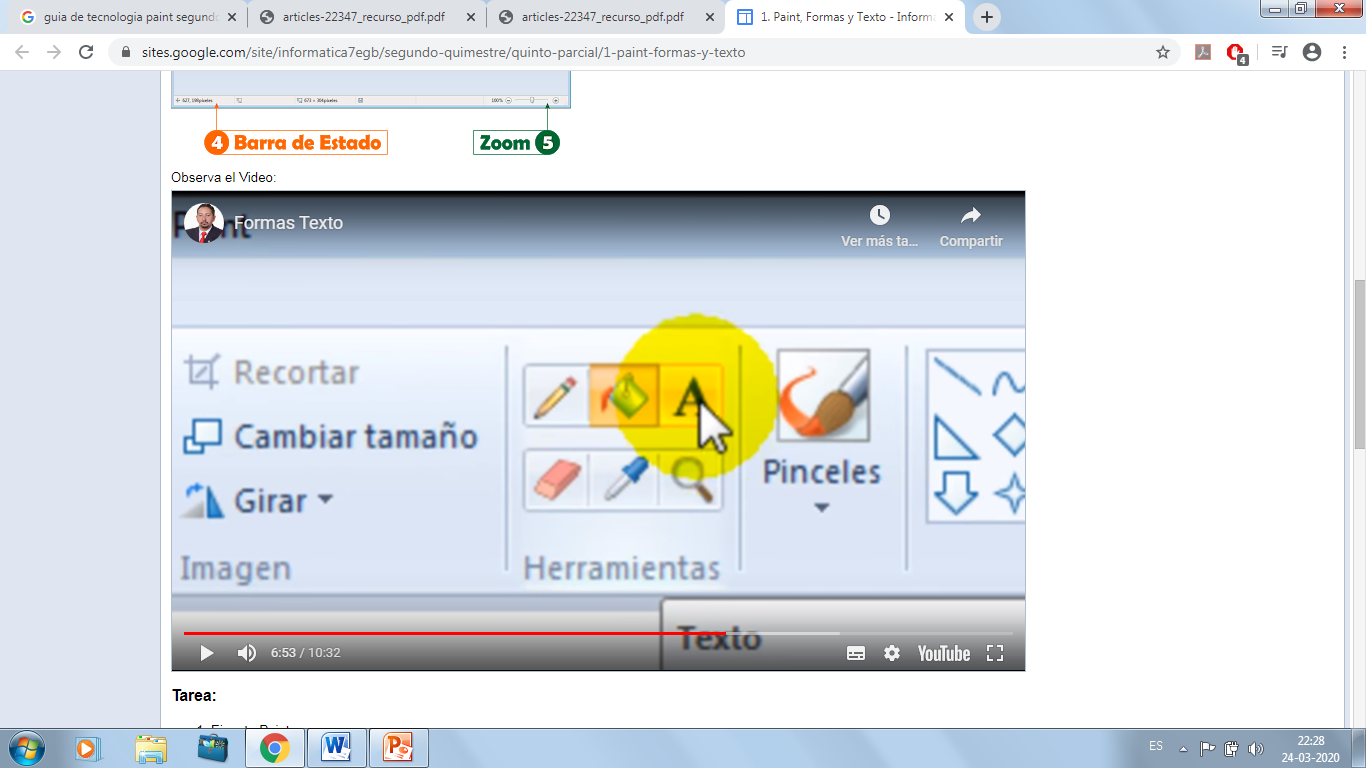 Ejemplo…
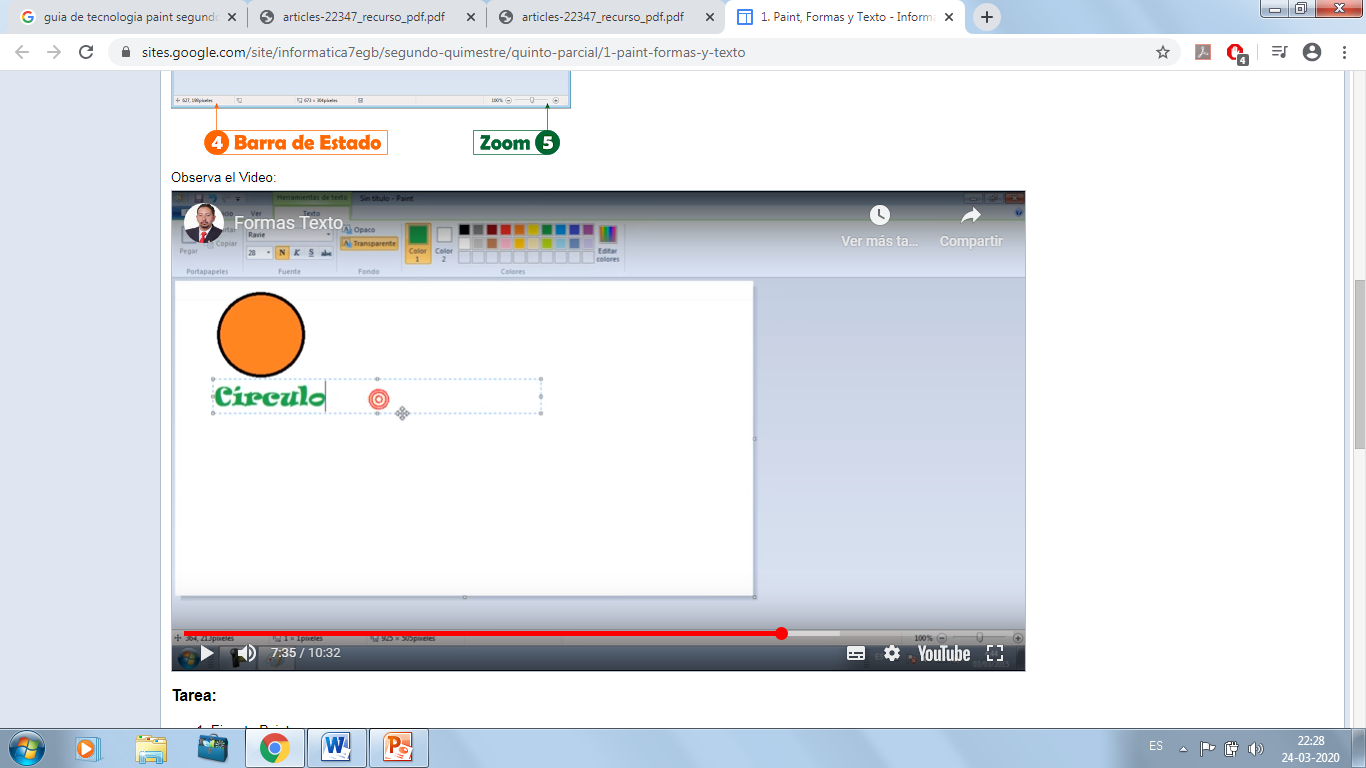